Advancemos Unidad 1 Lección 1
Vocabulario
¿Qué te gusta hacer?
A mí me gusta….

A mí no me gusta….
HABLAR POR TELÉFONO
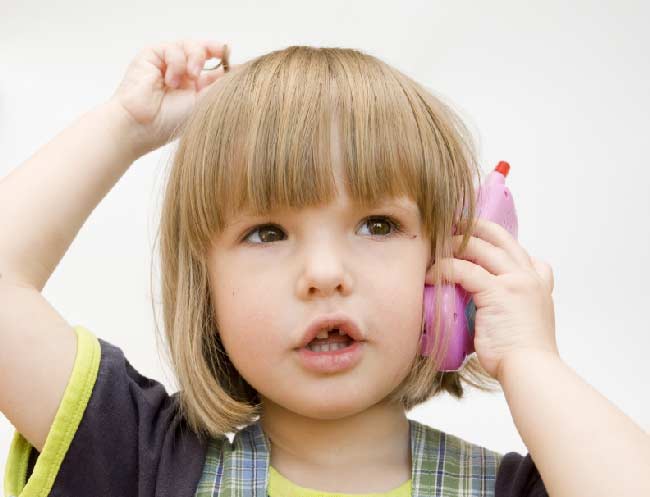 ALQUILAR UN DVD
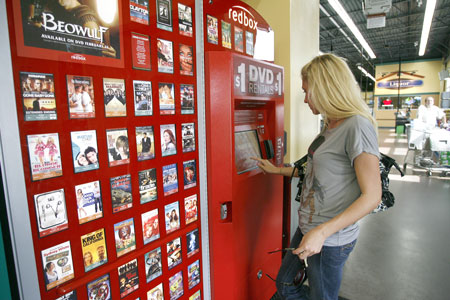 ESCUCHAR MÚSICA
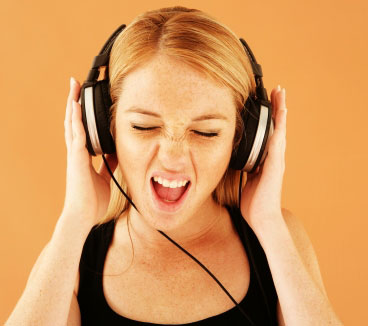 LEER UN LIBRO
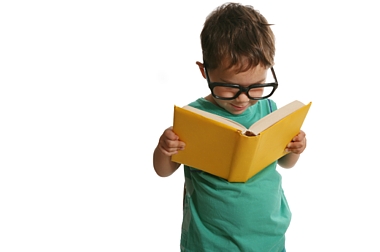 TOCAR LA GUITARRA
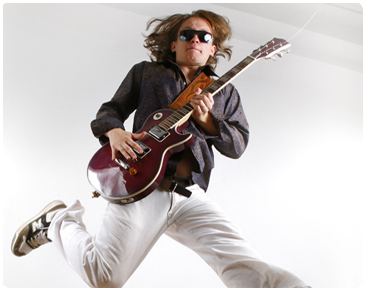 DIBUJAR
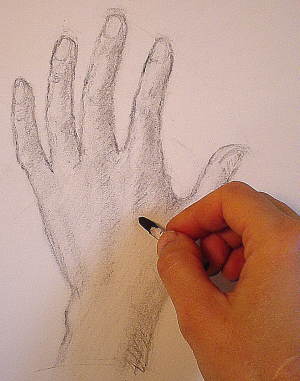 ESCRIBIR CORREOS ELECTRÓNICOS
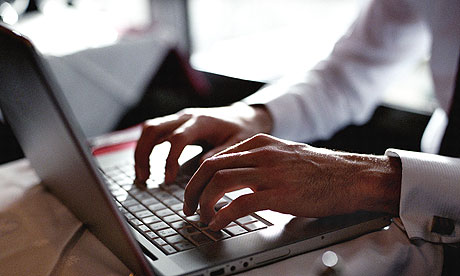 ESTUDIAR
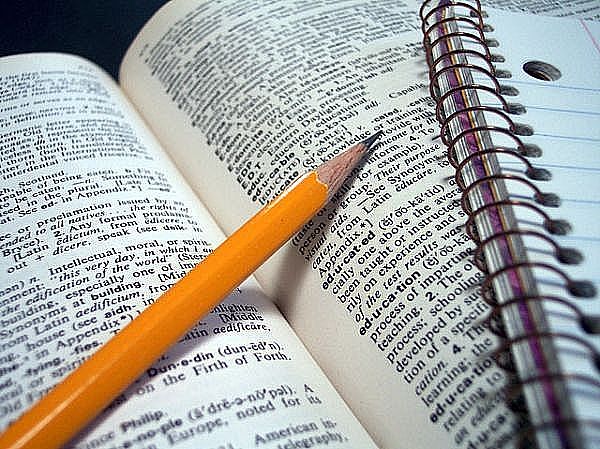 PRACTICAR DEPORTES
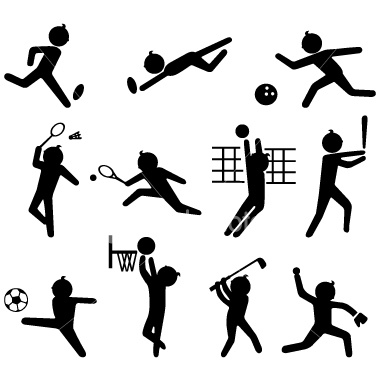 PASEAR
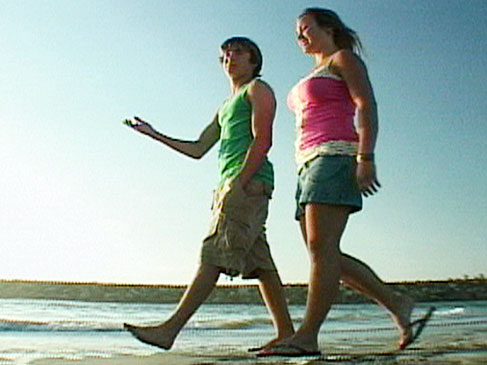 CORRER
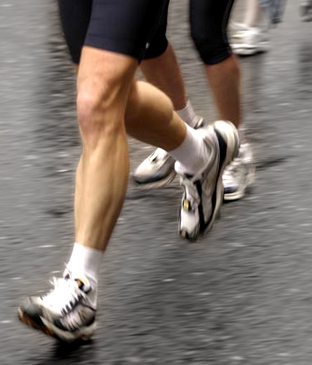 MONTAR EN BICICLETA
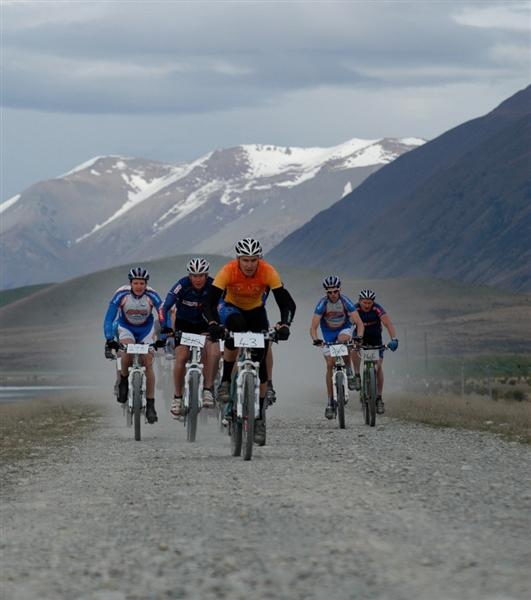 JUGAR FÚTBOL
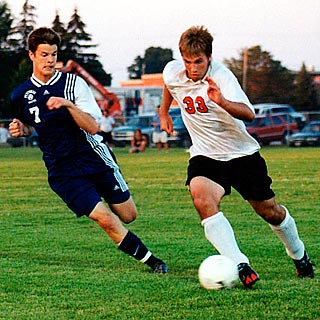 ANDAR EN PATINETA
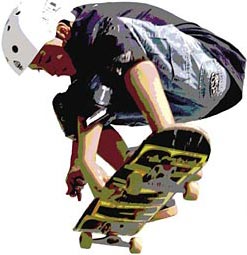 TPR Activity
Dibujar
Escuchar música
Montar en bicicleta
Andar en patineta
Alquilar un DVD
Leer un libro
Jugar el fútbol
Correr
Pasear
Practicar deportes
Estudiar
Escribir correos electrónicos
Hablar por teléfono
Tocar la guitarra
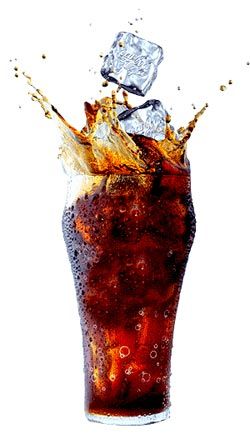 COMPRAR
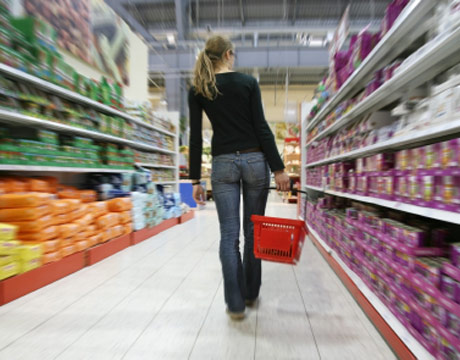 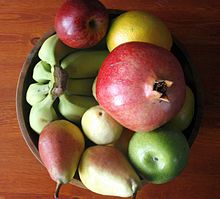 El refresco
La fruta
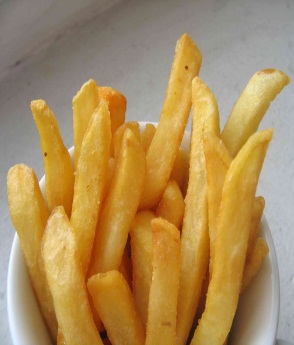 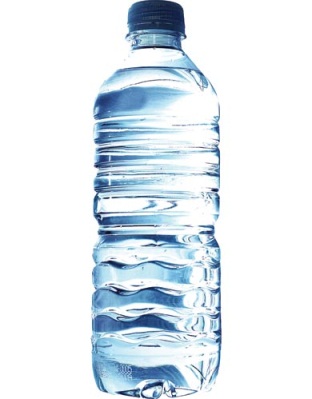 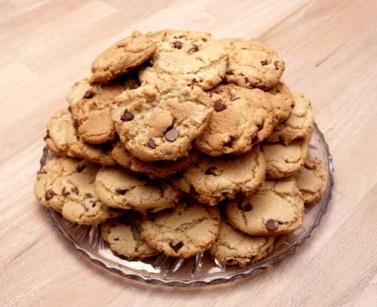 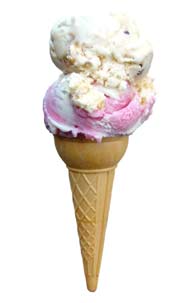 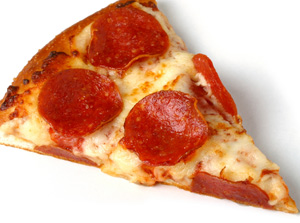 Las papas fritas
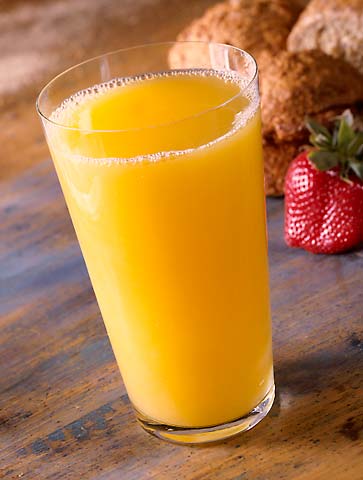 El agua
Las galletas
La pizza
El jugo de naranja
El helado
PREPARAR LA COMIDA
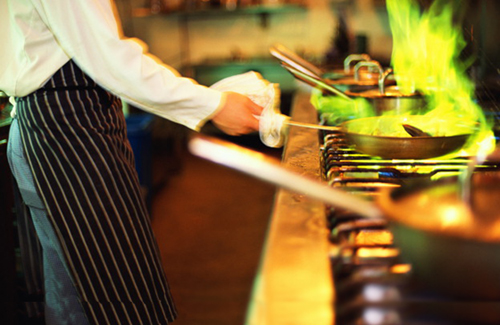 COMER
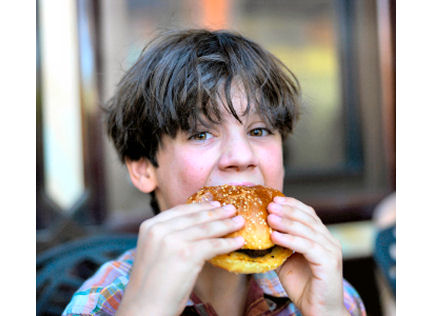 BEBER
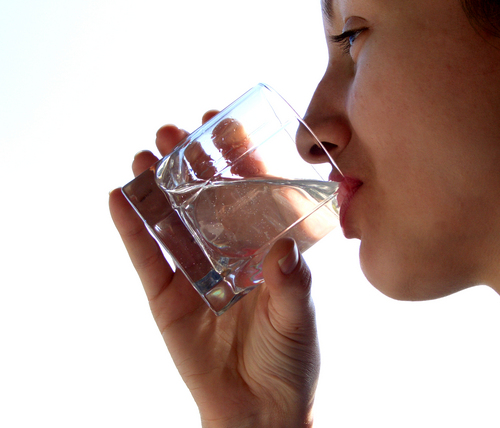 MIRAR LA TELEVISIÓN
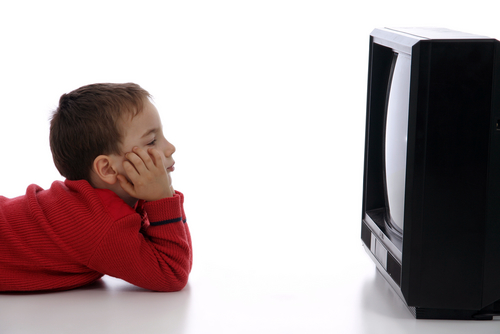 TRABAJAR
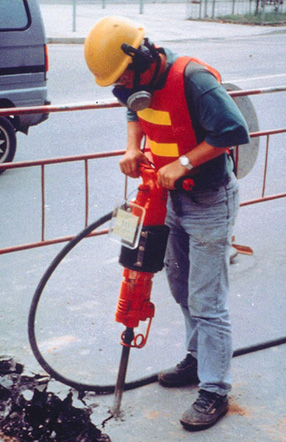 PASAR UN RATO CON LOS AMIGOS
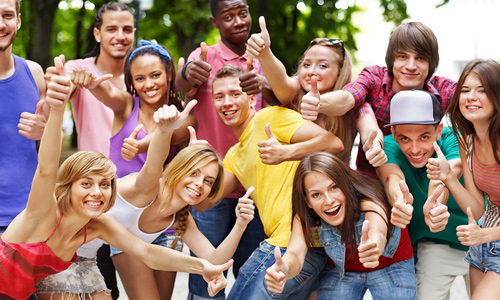 HACER LA TAREA
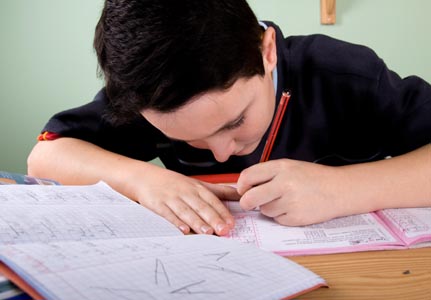 DESCANSAR
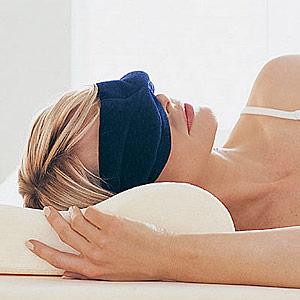 APRENDER EL ESPAÑOL
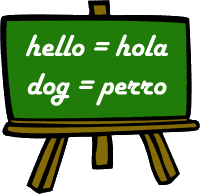 MÁS VOCABULARIO
La actividad
Antes de
Después de
La escuela
Más
O
Pero
También
Activity
Before
After
School
More
Or
But
Also
TPR Activity
Trabajar
Comprar
Después de
La escuela
Comer
Beber
Más
Antes de
Aprender el español
Descansar
Hacer la tarea
Pasar un rato con los amigos
Preparar la comida
Mirar la telvisión
¡A ti te toca!
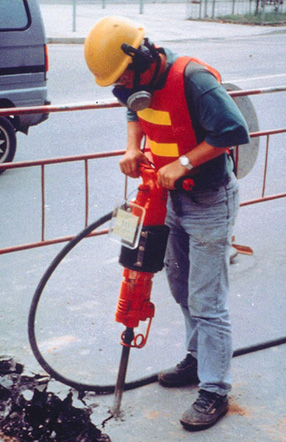 1. Comprar2. Preparar la comida3. Comer4. Beber5. Mirar la televisión6. Trabajar7. Pasar un rato con los amigos8. Hacer la tarea9. Descansar10. Aprender el español
Trabajar
1. Hablar por teléfono2. Alquilar un DVD3. Escuchar música4. Leer un libro5. Tocar la guitarra6. Dibujar7. Escribir correos electrónicos8. Estudiar9. Practicar deportes10. Pasear11. Correr12. Montar en bicicleta13. Jugar al fútbol14. Andar en patineta
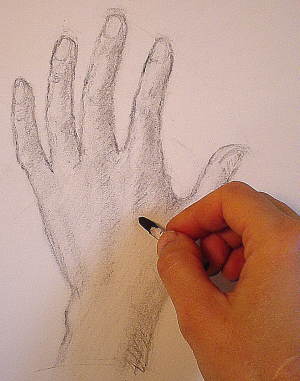 Dibujar
1. Comprar2. Preparar la comida3. Comer4. Beber5. Mirar la televisión6. Trabajar7. Pasar un rato con los amigos8. Hacer la tarea9. Descansar10. Aprender el español
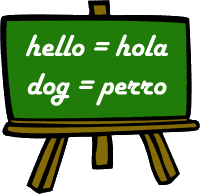 Aprender el español
1. Hablar por teléfono2. Alquilar un DVD3. Escuchar música4. Leer un libro5. Tocar la guitarra6. Dibujar7. Escribir correos electrónicos8. Estudiar9. Practicar deportes10. Pasear11. Correr12. Montar en bicicleta13. Jugar al fútbol14. Andar en patineta
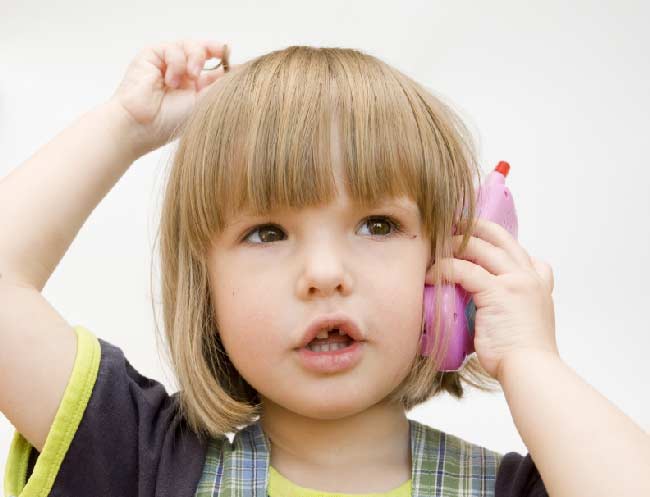 Hablar por teléfono
1. Comprar2. Preparar la comida3. Comer4. Beber5. Mirar la televisión6. Trabajar7. Pasar un rato con los amigos8. Hacer la tarea9. Descansar10. Aprender el español
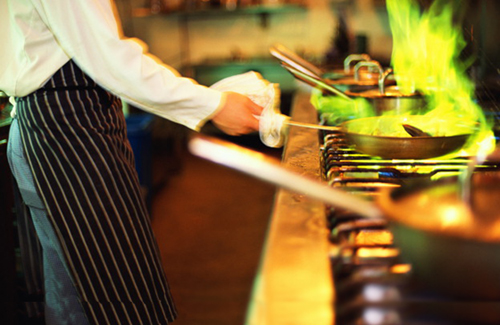 Preparar la comida
1. Hablar por teléfono2. Alquilar un DVD3. Escuchar música4. Leer un libro5. Tocar la guitarra6. Dibujar7. Escribir correos electrónicos8. Estudiar9. Practicar deportes10. Pasear11. Correr12. Montar en bicicleta13. Jugar al fútbol14. Andar en patineta
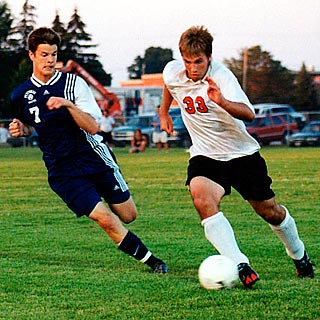 Jugar al fútbol
1. Comprar2. Preparar la comida3. Comer4. Beber5. Mirar la televisión6. Trabajar7. Pasar un rato con los amigos8. Hacer la tarea9. Descansar10. Aprender el español
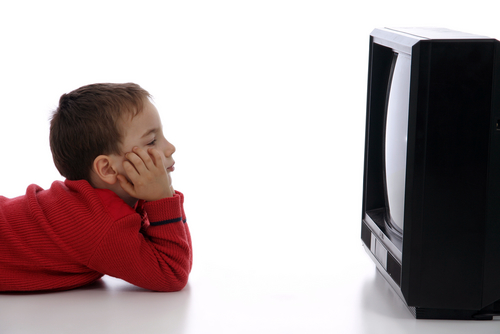 Mirar la televisión
1. Hablar por teléfono2. Alquilar un DVD3. Escuchar música4. Leer un libro5. Tocar la guitarra6. Dibujar7. Escribir correos electrónicos8. Estudiar9. Practicar deportes10. Pasear11. Correr12. Montar en bicicleta13. Jugar al fútbol14. Andar en patineta
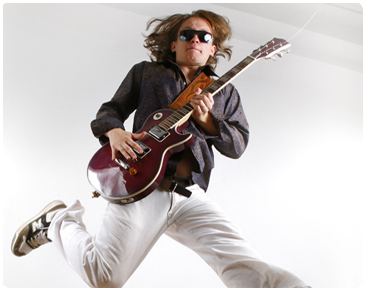 Tocar la guitarra
1. Hablar por teléfono2. Alquilar un DVD3. Escuchar música4. Leer un libro5. Tocar la guitarra6. Dibujar7. Escribir correos electrónicos8. Estudiar9. Practicar deportes10. Pasear11. Correr12. Montar en bicicleta13. Jugar al fútbol14. Andar en patineta
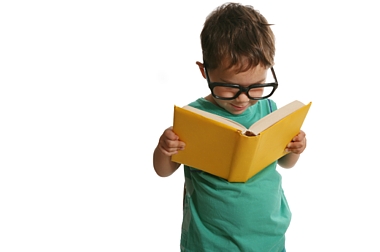 Leer un libro
1. Hablar por teléfono2. Alquilar un DVD3. Escuchar música4. Leer un libro5. Tocar la guitarra6. Dibujar7. Escribir correos electrónicos8. Estudiar9. Practicar deportes10. Pasear11. Correr12. Montar en bicicleta13. Jugar al fútbol14. Andar en patineta
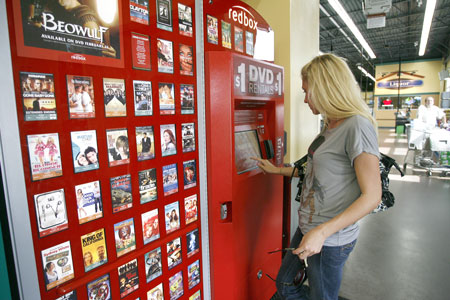 Alquilar un DVD
1. Comprar2. Preparar la comida3. Comer4. Beber5. Mirar la televisión6. Trabajar7. Pasar un rato con los amigos8. Hacer la tarea9. Descansar10. Aprender el español
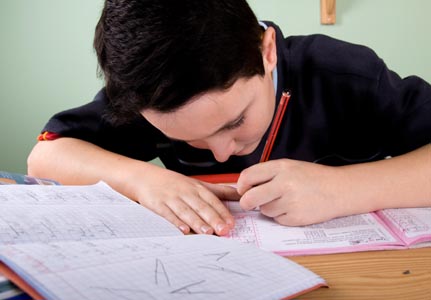 Hacer la tarea
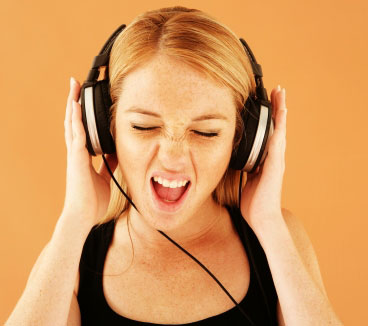 1. Hablar por teléfono2. Alquilar un DVD3. Escuchar música4. Leer un libro5. Tocar la guitarra6. Dibujar7. Escribir correos electrónicos8. Estudiar9. Practicar deportes10. Pasear11. Correr12. Montar en bicicleta13. Jugar al fútbol14. Andar en patineta
Escuchar música
1. Hablar por teléfono2. Alquilar un DVD3. Escuchar música4. Leer un libro5. Tocar la guitarra6. Dibujar7. Escribir correos electrónicos8. Estudiar9. Practicar deportes10. Pasear11. Correr12. Montar en bicicleta13. Jugar al fútbol14. Andar en patineta
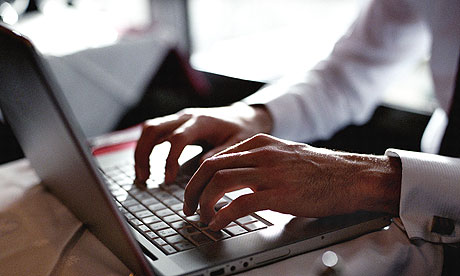 Escribir correos electrónicos
1. Comprar2. Preparar la comida3. Comer4. Beber5. Mirar la televisión6. Trabajar7. Pasar un rato con los amigos8. Hacer la tarea9. Descansar10. Aprender el español
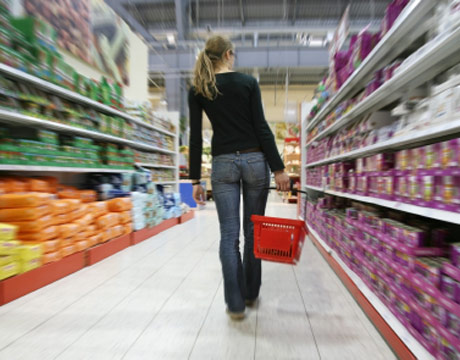 Comprar
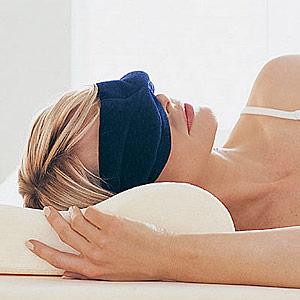 1. Comprar2. Preparar la comida3. Comer4. Beber5. Mirar la televisión6. Trabajar7. Pasar un rato con los amigos8. Hacer la tarea9. Descansar10. Aprender el español
Descansar
1. Comprar2. Preparar la comida3. Comer4. Beber5. Mirar la televisión6. Trabajar7. Pasar un rato con los amigos8. Hacer la tarea9. Descansar10. Aprender el español
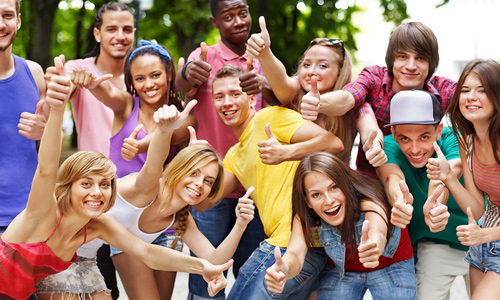 Pasar un rato con los amigos
1. Hablar por teléfono2. Alquilar un DVD3. Escuchar música4. Leer un libro5. Tocar la guitarra6. Dibujar7. Escribir correos electrónicos8. Estudiar9. Practicar deportes10. Pasear11. Correr12. Montar en bicicleta13. Jugar al fútbol14. Andar en patineta
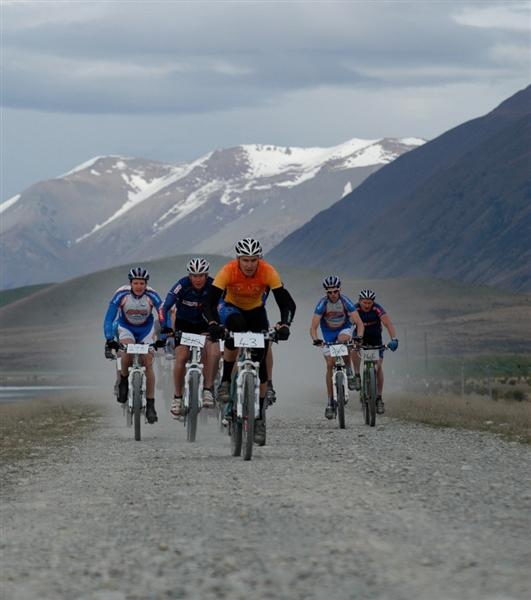 Montar en bicicleta
1. Hablar por teléfono2. Alquilar un DVD3. Escuchar música4. Leer un libro5. Tocar la guitarra6. Dibujar7. Escribir correos electrónicos8. Estudiar9. Practicar deportes10. Pasear11. Correr12. Montar en bicicleta13. Jugar al fútbol14. Andar en patineta
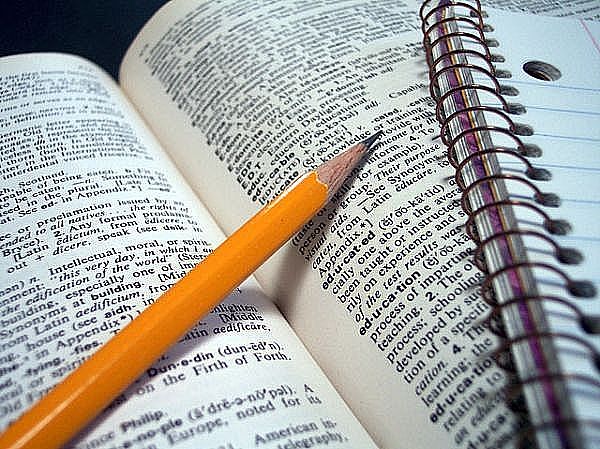 Estudiar
1. Hablar por teléfono2. Alquilar un DVD3. Escuchar música4. Leer un libro5. Tocar la guitarra6. Dibujar7. Escribir correos electrónicos8. Estudiar9. Practicar deportes10. Pasear11. Correr12. Montar en bicicleta13. Jugar al fútbol14. Andar en patineta
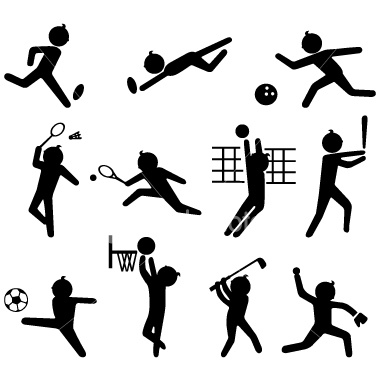 Practicar deportes
1. Hablar por teléfono2. Alquilar un DVD3. Escuchar música4. Leer un libro5. Tocar la guitarra6. Dibujar7. Escribir correos electrónicos8. Estudiar9. Practicar deportes10. Pasear11. Correr12. Montar en bicicleta13. Jugar al fútbol14. Andar en patineta
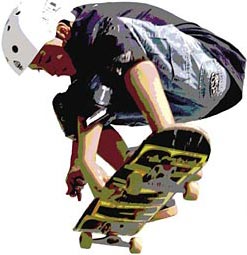 Andar en patineta
1. Hablar por teléfono2. Alquilar un DVD3. Escuchar música4. Leer un libro5. Tocar la guitarra6. Dibujar7. Escribir correos electrónicos8. Estudiar9. Practicar deportes10. Pasear11. Correr12. Montar en bicicleta13. Jugar al fútbol14. Andar en patineta
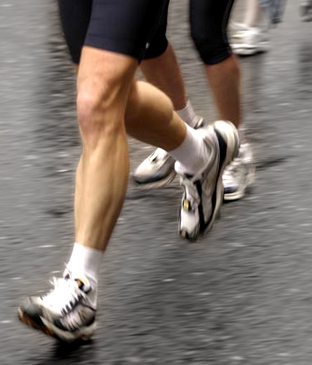 Correr
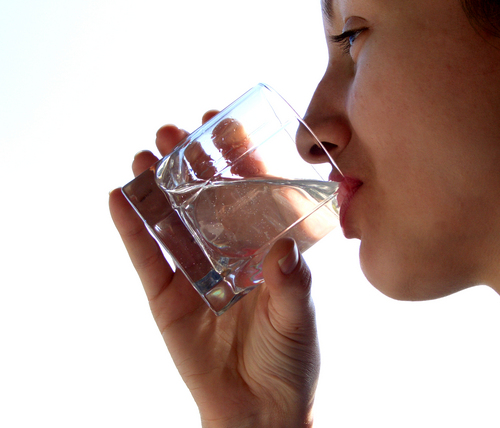 1. Comprar2. Preparar la comida3. Comer4. Beber5. Mirar la televisión6. Trabajar7. Pasar un rato con los amigos8. Hacer la tarea9. Descansar10. Aprender el español
Beber
1. Hablar por teléfono2. Alquilar un DVD3. Escuchar música4. Leer un libro5. Tocar la guitarra6. Dibujar7. Escribir correos electrónicos8. Estudiar9. Practicar deportes10. Pasear11. Correr12. Montar en bicicleta13. Jugar al fútbol14. Andar en patineta
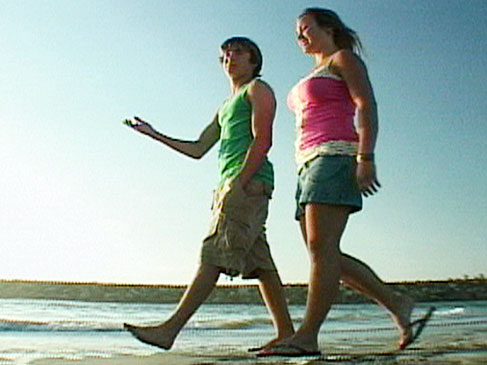 Pasear
1. Comprar2. Preparar la comida3. Comer4. Beber5. Mirar la televisión6. Trabajar7. Pasar un rato con los amigos8. Hacer la tarea9. Descansar10. Aprender el español
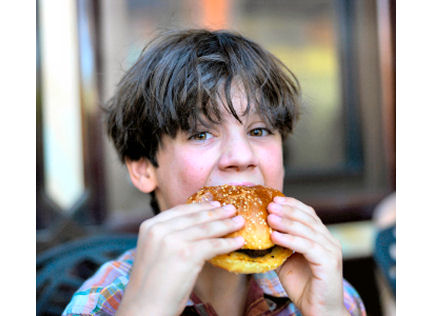 Comer
¡Practica! El sábado, pg. 34
Miguel, Teresa, y Alicia hablan de las actividades que les gusta hacer. Complete la conversación con las palabras. 

Alicia:	Miguel, ¿te gusta escuchar ________ los sábados?

Miguel:	Sí, pero me gusta más practicar ________. Teresa, ¿te gusta 	montar en ________?

Teresa:	No, no me gusta. Me gusta más leer ________.

Alicia:	Teresa, ¿Te gusta hacer ________ los sábados?

Teresa:	¿Los sábados? No, sólo me gusta preparar ________, alquilar 	________ y descansar.
música
deportes
bicicleta
un libro
la tarea
la comida
un DVD
¡Practica! ¿Te gusta?, pg. 34
Explica si te gusta o no te gusta comer o beber estas comidas y bebidas.

Modelo: 	beber
	(No) me gusta beber refrescos.

	 
comer			2. beber			3. comer






4.   comer			5. beber			6. comer
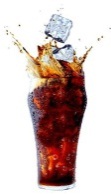 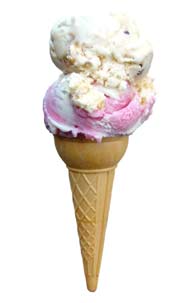 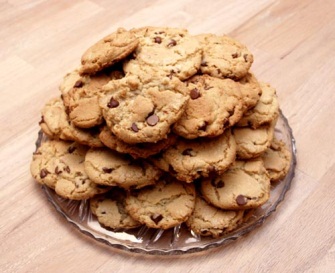 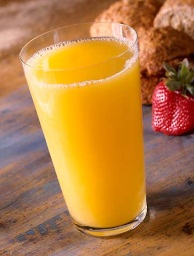 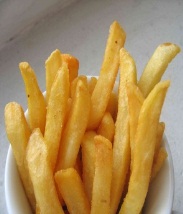 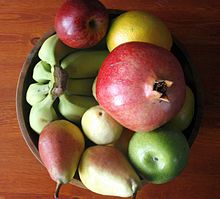 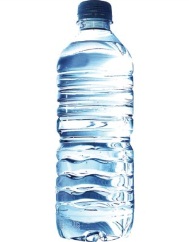 ¡Practica! ¡Hace frío!, pg. 36
Habla con otro(a) estudiante de qué te gusta hacer en cada situación. 

Modelo: 	Hace viento.
	
	 
Hace frío y llueve.
Hace sol. 
Hace viento y hace frío.
Hace calor. 
Nieva y hace sol. 
Llueve y hace calor.
A
B
Hace viento. 
¿Qué te gusta hacer?
Me gusta mirar la televisión o descansar.
¡Practica! ¡Me gusta!, pg. 36
Escribe una lista de tus actividades después de las clases. Luego compara las actividades con tus compañeros de clase.

Modelo:
Escribir correos electrónicos
Practicar deportes
Dibujar
Andar en patineta
A
B
Sí, me gusta pasear. /
No. No me gusta pasear.
¿Te gusta pasear después de las clases?